TEACHINGS FOR exercise 3C
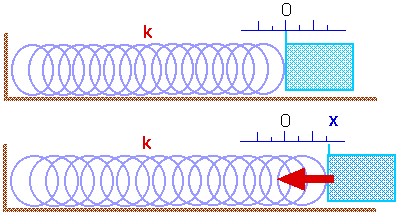 Elastic Strings and Springs
Spring being stretched
You can find the energy stored in an elastic string or spring

When a string/spring is compressed or stretched, it will ‘ping’ back to its original length upon release

This is the same as ‘work done’, and hence a compressed or stretched string/spring will have some potential energy

Consider a graph showing the extension of a string against the force applied to extend it
T
F
l
x
Force applied 
(T) or (λx/l)
Extension (x)
The graph will be linear  Consider Hooke’s law…
The force applied to extend the string to length x is equal to the tension in the string (as tension will be opposing the force and the system will be in equilibrium)
 Because l and λ are fixed values, double the extension will require double the force applied
3C
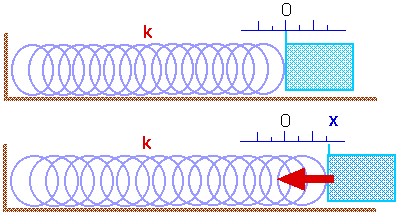 Elastic Strings and Springs
Force applied 
(T) or (λx/l)
You can find the energy stored in an elastic string or spring

Remember this formula from earlier mechanics modules?
Extension (x)
If the string has been stretched to a length x, the tension in the string will be λx/l
Sub in the force and distance stretched
Simplify
This is actually incorrect – can you spot what is wrong?

 The issue is that the force increases gradually as the string stretches. It has not been λx/l for the whole distance!
3C
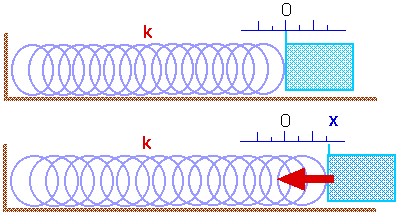 Elastic Strings and Springs
Force applied 
(T) or (λx/l)
You can find the energy stored in an elastic string or spring

Remember this formula from earlier mechanics modules?
Work 
Done
Extension (x)
As the force applied is increasing continuously as the extension does, that means the Work done also increases continuously

 The work done for the complete distance is given by the area under the curve (the triangle)!
Simplify
3C
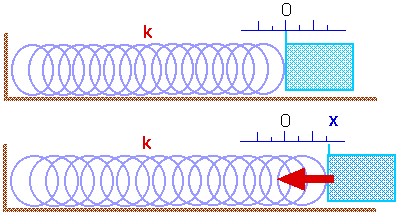 Elastic Strings and Springs
Force applied 
(T) or (λx/l)
You can find the energy stored in an elastic string or spring

Remember this formula from earlier mechanics modules?
Work 
Done
Extension (x)
This is a formula for the work done in extending a string a given amount

 It will use the same amount of energy to ‘ping’ back to its original length

 Therefore , this formula also represents the elastic potential energy of the string at that length!
(Remember that this is relative to its natural length!)
3C
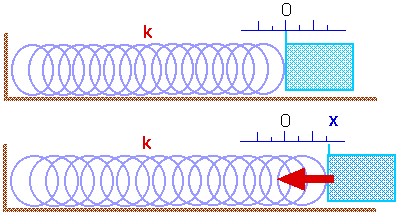 Elastic Strings and Springs
Force applied 
(T) or (λx/l)
You can find the energy stored in an elastic string or spring

It is also possible to derive the formula for the area through Integration

We will find the value of the integral of the line λx/l  between the limits x and 0

The integral will be taken with respect to x as this is on the x-axis
Work 
Done
Extension (x)
Remember that λ and l are constants

 Raise the power of x by one and divide by the new power
Sub in the limits and subtract
Simplify
3C
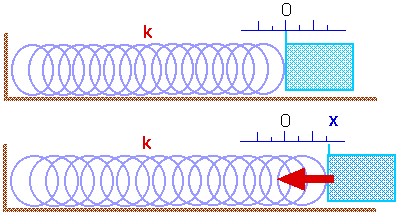 Elastic Strings and Springs
You can find the energy stored in an elastic string or spring

An elastic string has natural length 1.4m and modulus of elasticity 6N. Find the energy stored in the string when its length is increased to 1.6m.
Sub in values
Calculate
3C
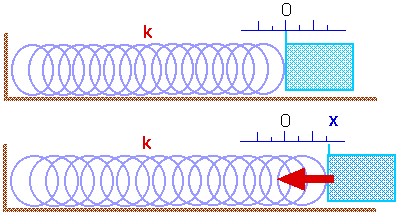 Elastic Strings and Springs
You can find the energy stored in an elastic string or spring

A light elastic spring has a natural length 0.6m and modulus of elasticity 10N. Find the work done when the spring is compressed from a length of 0.5m to a length of 0.3m.

For this question you need to work out the difference between compressing the spring to 0.3m and compressing it to 0.5m

This is because our formula gives us the work done in extending/compressing from the natural length…
Use the new formula, x1 and x2 can represent the different extensions
Sub in values
Calculate parts (or do as a whole)
Calculate/Simplify
3C
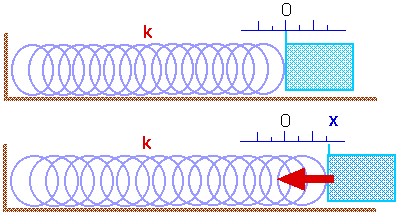 Elastic Strings and Springs
You can find the energy stored in an elastic string or spring

A light elastic spring has a natural length 0.6m and modulus of elasticity 10N. Find the work done when the spring is compressed from a length of 0.5m to a length of 0.3m.

We just worked out that it would 2/3J of energy to compress this spring from a length of 0.5m to a length of 0.3m

How much would it take to compress it from 0.4m to 0.2m? (The same distance…)
Use the new formula, x1 and x2 can represent the different extensions
Sub in values
Calculate parts (or do as a whole)
Calculate/Simplify
Why does it take more energy, even though the distance is the same?

It becomes increasingly hard to compress the spring as it gets shorter

Imagine a long jumper trying to improve his leap from 7.5m to 8m. Then a year later, trying to improve from 8m to 8.5m – it is much more difficult!
3C